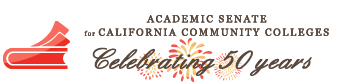 AB 705 Data Revision Project
ASCCC ESL CB21 Recoding Regionals
 September 5, 2019 at Clovis Community College – Herndon Center
Description
The work of the AB 705 Data Revision Project was to define coding to count courses more accurately for evaluation of AB 705 implementation.

This segment will provide an opportunity to learn about and discuss the updated CB21 ESL rubric and the new CB25 and CB26 MIS Data Elements.
Overview
AB 705
AB 705 Data Revision Project
The Updated CB21 Rubrics
Q and A
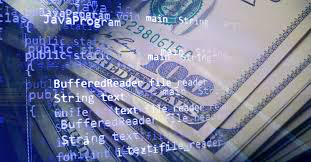 AB 705(Irwin, 2017)
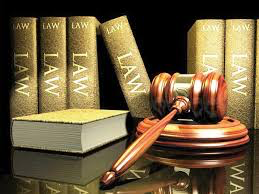 Education Code §78213
For those students placed into credit ESL coursework, their placement should maximize the probability that they will complete degree and transfer requirements in English within three years.
Colleges are allowed to place students into pre-transfer courses 
only if students are highly unlikely to pass the transfer-level course; and 
If placement in the pre-transfer course would maximize the likelihood that a student would complete transfer-level English or mathematics within a one-year timeframe or for ESL within a three-year timeframe.
In addition, colleges are required to use a student’s high school performance in their placement procedures when that data is reasonably available.
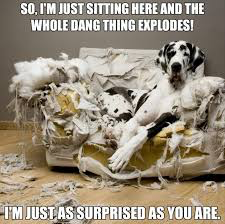 AB 705 Data Revision Project
Why?
The Student Success Metrics for AB 705 and SCFF: all (no unit minimum) transfer-level courses with TOP Codes: 
1501.00 (English), 
1520.00 (Reading), and 
1701.00 (Mathematics)
TOP codes are taxonomy of program – but the metric is a course within various programs with other TOP codes 
TOP codes not being counted such as: 
Quantitative Reasoning – 0401.00 (Biostats), 0502.00 (accounting), 0506.00 (Business), 0701.00 (Computer Science), 2001.00 (Psychology), 2204.00 (Economics), 2208.00 (Sociology)
English Composition – 0514.00 (Office Technology), 4930.84 (ESL)
ESL – Writing 4930.84, 4930.87 Integrated
Success for students meeting local mathematics competency requirements is not being counted.
Example of Coding
AB 705 Data Revision Project
Accurate and meaningful data collection is imperative
The CCCCO contracted West Ed to spearhead the AB 705 Data Revision Project to update coding.
Five English/mathematics recoding regional meetings held by ASCCC
March 5, 7, 13, 18, and 21 (2019) – vetting
Two Curriculum Regional meetings by ASCCC
March 15, 16 (2019) – vetting 
Webinar by ASCCC on March 27, 2019
Survey to Faculty March/April 2019
Other Presentations:
SLO Symposium January 2019
CIO Conference April 2019, 
Spring Plenary Session April 2019,
Career and Noncredit Institute April 2019 
Curriculum Institute pre-session July 2019
Project Overview
Five working groups:
Faculty, CIOs, researchers, and Chancellor’s Office staff: Coordination
Credit, noncredit, and K12 adult school discipline faculty: ESL
Credit, noncredit, and K12 adult school discipline faculty: English & Reading
Credit, noncredit, and K12 adult school discipline faculty: Math
Faculty, researchers, and Chancellor’s Office staff: MIS

Each group held 2 meetings between September 2018-January 2019
ESL has continued to meet
The Plan – Course Basic (CB) Codes
Update/Create new data elements, in particular:
CB21 Identify content of English, mathematics, ESL and related discipline courses using rubrics created by discipline workgroups based on EFLs, vetted by faculty statewide
Updated math/English rubrics endorsed by ASCCC delegates at 2019 spring plenary 
Target for ASCCC delegate endorsement of updated ESL rubric is 2019 fall plenary 
CB25 – Identify GE requirement or local competency 
CSU GE A2, A3/1A (English Comp/Critical Thinking)
Articulation agreement to fulfill English composition
Local GE/competency
CB26 – support course type. 
This is a binary code: support course (Y) or not a support course (N)
Was going to be named CB27, hold on original CB26 caused the naming change…
ESL-relevant applications of CB25
CB25 Course General Education Status
This element indicates whether a course fulfills general education requirements for mathematics/quantitative reasoning or English composition in the context of transfer, degree, and certificate programs. 
Course should be coded “A” if the following applies:
Course meets any of the following: 
CSU General Education Breadth Area A2: Written Communication 
CSU General Education Breadth Area A3: Critical Thinking 
UC IGETC Area 1A: English Composition 
UC IGETC Area 1B: Critical Thinking-English Composition 
OR 
Course has a general education certification or articulation agreement that ensures the course fulfills English composition requirements at an accredited four-year institution 
OR 
Course fulfills local general education requirements for English Composition as outlined in Title 5 Section 55063
CB25 Course General Education Status
This element indicates whether a course fulfills general education requirements for mathematics/quantitative reasoning or English composition in the context of transfer, degree, and certificate programs. 
Course should be coded “B” if the following applies:
Course meets any of the following: 
CSU General Education Breadth Area B4: Mathematics/Quantitative Reasoning 
UC IGETC Area 2: Mathematical Concepts and Quantitative Reasoning 
OR 
Course has a general education certification or articulation agreement that ensures the course fulfills mathematics or quantitative reasoning requirements at an accredited four-year institution
CB25 Course General Education Status
This element indicates whether a course fulfills general education requirements for mathematics/quantitative reasoning or English composition in the context of transfer, degree, and certificate programs. 

Course should be coded “C” if the following applies:
Course is not transferrable to fulfill general education mathematics or quantitative reasoning at a four-year institution, but fulfills local general education requirements for Analytical Thinking or Mathematics Competency as outlined in Title 5 section 55063 

 Course should be coded “Y” if none of the other codes are applicable
CB26 Course Support Status
This element indicates whether a course is associated with another degree-applicable course for the purpose of providing the support necessary to complete the associated course. 
Course should be coded “S” if the course is a support course
OR
Course should be coded “N” if the course is NOT a support course
The Updated CB21 Rubrics
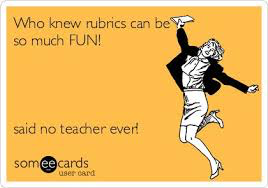 The Rubrics
English and mathematics rubrics vetted by discipline faculty during five Recoding Regional meetings in March 2019
Survey for feedback March 26 – April 3
The CB21 Rubrics are linked in the Resolution Packet: Resolution 9.01 S19 CB21 Rubrics for Coding Course Outcomes:
Resolved, That the Academic Senate for California Community Colleges approve the CB21 rubrics and endorse their use for coding course outcomes for local college credit and noncredit courses in English, mathematics, and other related or appropriate disciplines.
ESL rubrics reviewed and updated and ready for vetting at Recoding Regional Meetings in September 2019 NOW!
Three regionals: Clovis (Sept. 5), Cypress (Sept. 11), Skyline (Sept. 23)
Webinar Sept. 25
Survey for feedback Sept. 24-Oct. 2
The Rubrics
The rubrics are outcomes that demonstrate course level outcomes/an educational level that student has attained by completion of course.
The rubrics do not include all of the learning outcomes of every course
The new coding identifies the level at which the student should be upon completion of a course in a pathway. 
A level typically indicates one-year of high school course work at a standard pace, neither accelerated, nor stretched. 
This generally is interpreted to be one-term at a standard college pace.
New coding integrates traditional level outcomes updated with current expectations from the Federal Educational Functioning Level (EFL) descriptors, based on Common Core Standards
The Rubrics
New coding identifies and helps track student progress for AB 705 and Student Centered Funding Formula (SCFF) time to completion metrics.
There may be additional levels below transfer that did not exist prior to 2019. This is due to including noncredit, Adult Basic Education (ABE) and Adult Secondary Education (ASE) in the same rubric with credit courses.
All in same rubric to facilitate alignment between credit, noncredit, and adult schools and allow for mirrored courses and transition from adult education and noncredit to credit.
The Rubrics do NOT…
Drive curricular content or pedagogy;
Include all of the language of the EFLs…but they do adapt them to California community college curriculum with accurate, yet concise descriptions;
Dictate any particular innovation, program or course strategy;
Determine or dictate sequences or prerequisites for any particular course.
Q and A
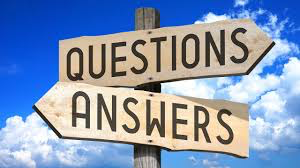